Welcome
Year 2 Families 
Information Meeting

Alysia Lewis   Octavia Fadil    Laura Irwin   Linda Holloway



Natasha Vaugh-Williams   Rachel Kirk 

Roisin Sullivan   Zoe Kaill   Leanne Day    Tina Priestly
Punctuality
Learning begins in school from 8:55am
Gates close at 9:00am and children must then come through the front entrance to ensure they are in class A.S.A.P.
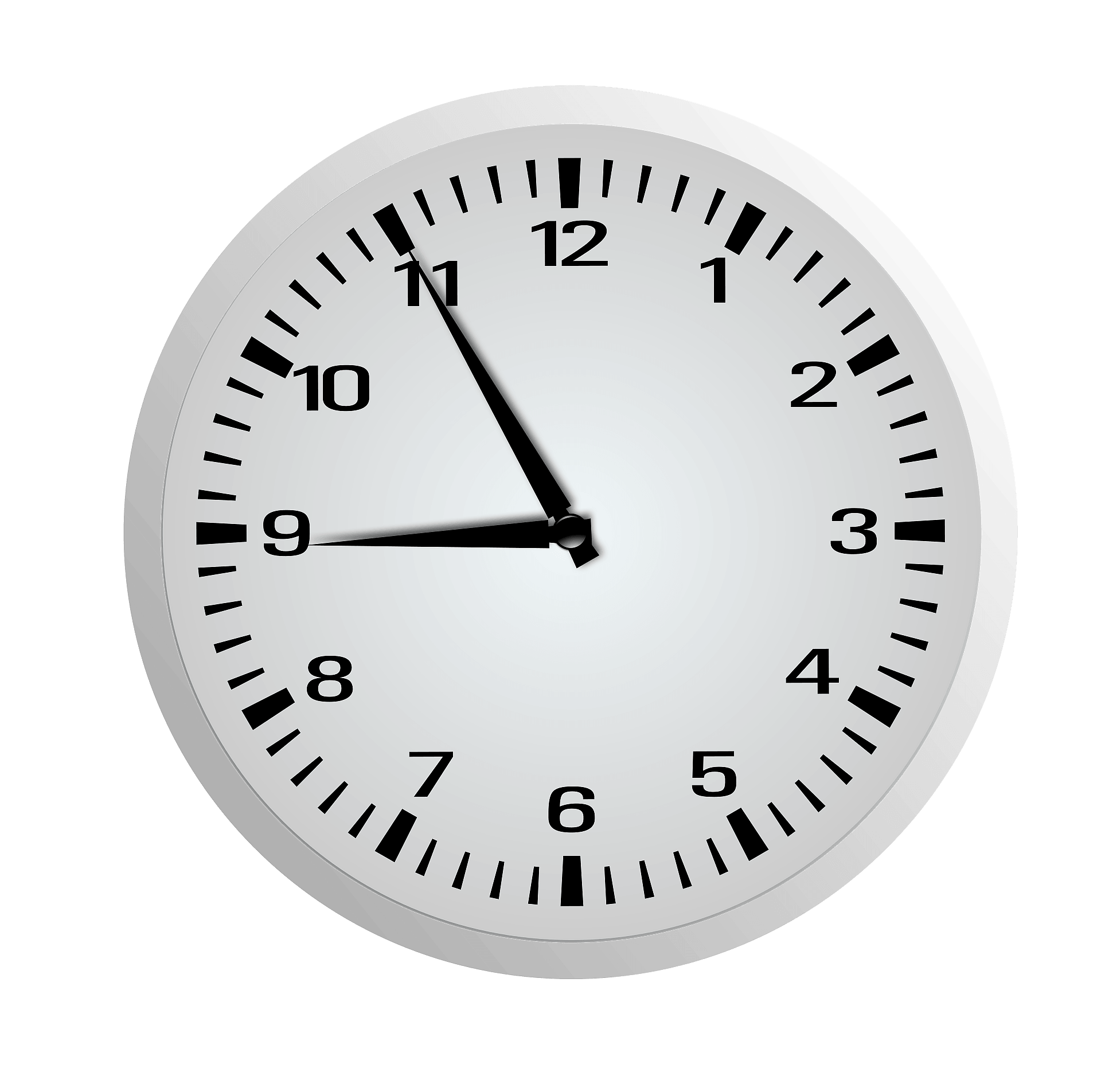 Absence
It is essential that your child is in school whenever possible
If there is a reason your child is unable to be in school, please contact the school office before the school day begins to inform them that they will be absent and why.
Timetable 
Morning routines
Afternoon routines
Full Uniform
School Uniform
www.schooldaysllp.co.uk
P.E. Days
Book Bags/Smart Sacks
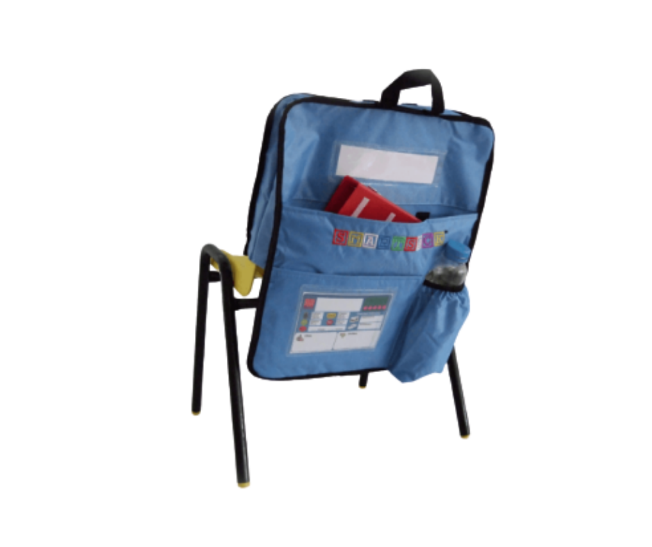 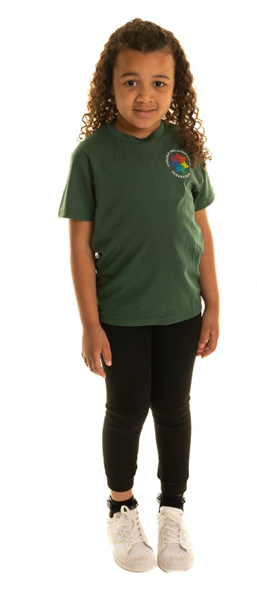 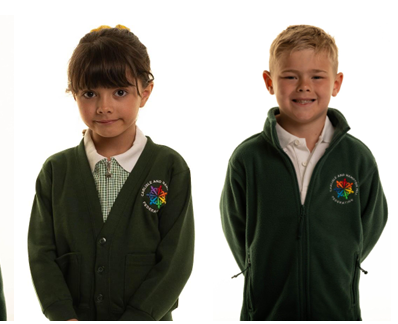 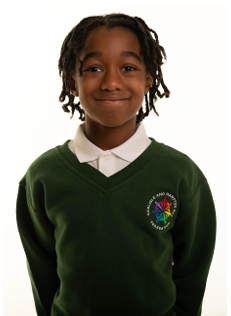 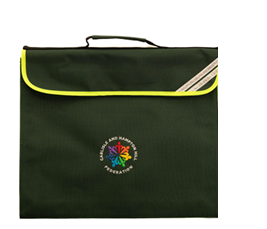 [Speaker Notes: Children must wear: ● Whitepolo shirt ● Bottle green Carlisle and Hampton Hill Federation branded sweatshirt and/or cardigan and/or fleece ● Greyschool trousers and/or skirt and/or shorts and/or grey pinafore dress ● Greyorwhite socks ● Black school shoes (not trainers, heels, platforms or open-toed shoes) ● Children at Carlisle Infant School are required to have a bottle green Carlisle and Hampton Hill Federation branded book bag

Please note, leggings, cycling shorts and ‘Bermuda’ style shorts are not part of the uniformOptional uniform: ● Greytights (if required) ● Insummer, children may wear a green/white dress and/or playsuit with either stripes or checks ● Children at Hampton Hill Junior School may bring a bottle green Carlisle and Hampton Hill Federation branded rucksack or book bag

Physical Education (P.E.) Kits Carlisle Infant School ● Abottle green Carlisle and Hampton Hill Federation branded PE top ● Plain black sports shorts/tracksuit bottoms ● Plain trainers for outdoor PE ● Plain hair ties]
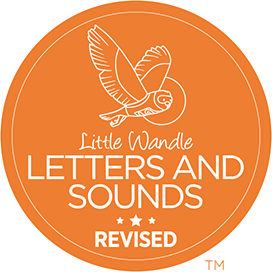 Phonics
20 minutes at the beginning of a day to revise sounds and identify alternatives
ay    ou    ie   ea
Grow the code chart

Link with spellings 
   decoding and  
   encoding
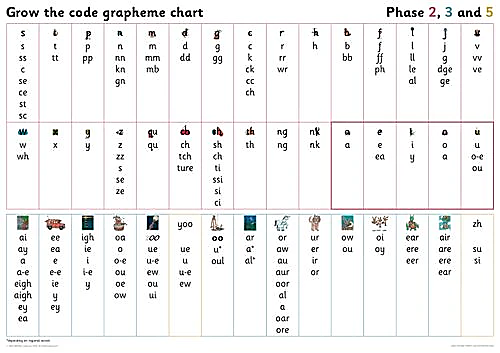 Phonics
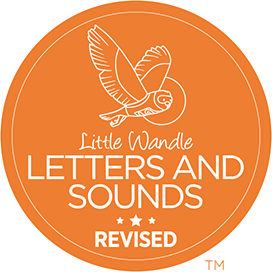 Phonics sessions typically include:
Shuffle Time – Saying Speedy Sounds
Reading words containing previously learnt and new graphemes – Digraphs and Trigraphs
Blend in your head
Reading TRICKY words – (Tricky words containing spelling patterns that are rarely found in other words or do not usually make the sound they do in the tricky word – e.g. said – in this word the digraph ‘ai’ makes the /e/ sound which is uncommon in other English spellings.)
Oral blending of sound to read words
Reading full sentences (including tricky words)
Spelling full words and sentences
Reading at Home
Books brought home on a FRIDAY
Book folders (with book and diary) returned on a Wednesday please
Your child will receive a familiar Reading Book that they will have read three times throughout the school week.
They will also receive a self selected ‘reading for pleasure’ book.
Books will be changed at school on a FRIDAY.
Please comment on your child’s reading in their reading diaries.
Reading Diaries will be commented in by an adult at school during the week.
Spellings                                      Common exception words 
Weekly spellings will begin after half term
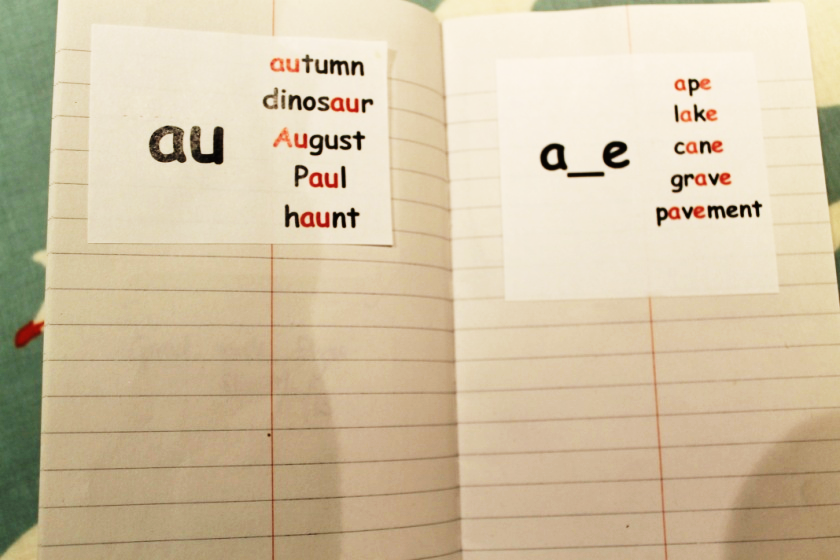 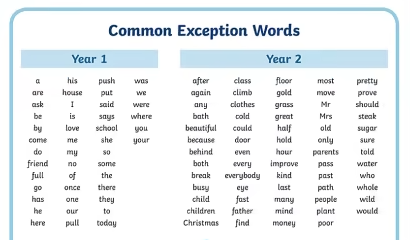 Maths
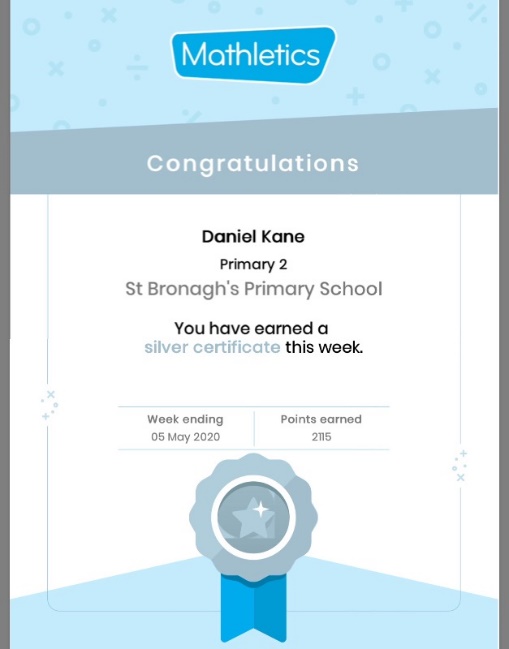 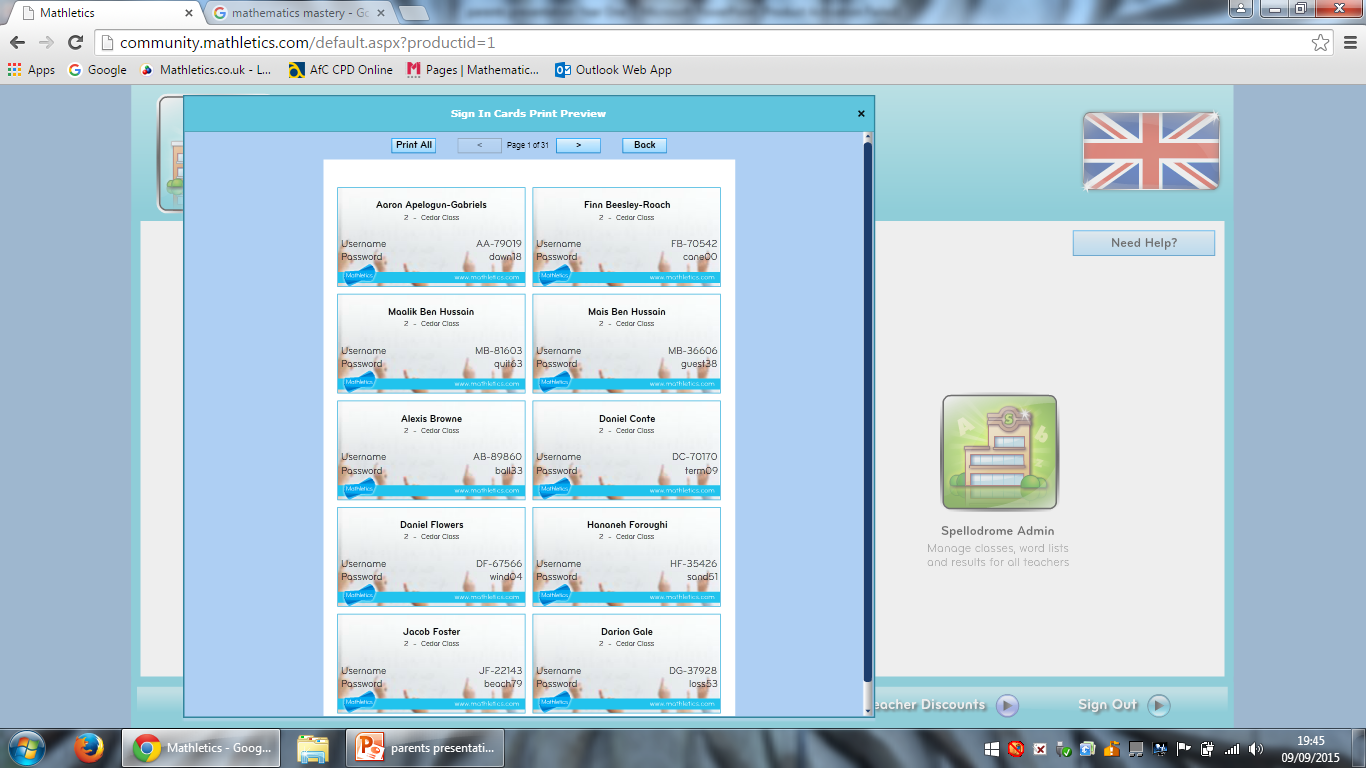 Place value
Counting in 2s 5s and 10s
Writing numbers to 100
Number bonds to 20 
    (and 10 should know solidly)
Mathletics
Your child will soon get their ‘Mathletics’ login (stuck in the front of their reading records)- Mathletics effort is rewarded in our Friday Celebration Assemblies 
Collect 5 bronze certificates and you will be awarded a silver certificate.
Collect 4 silvers for a gold certificate.
Behaviour
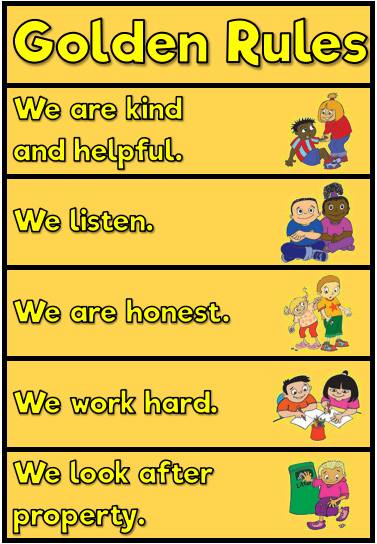 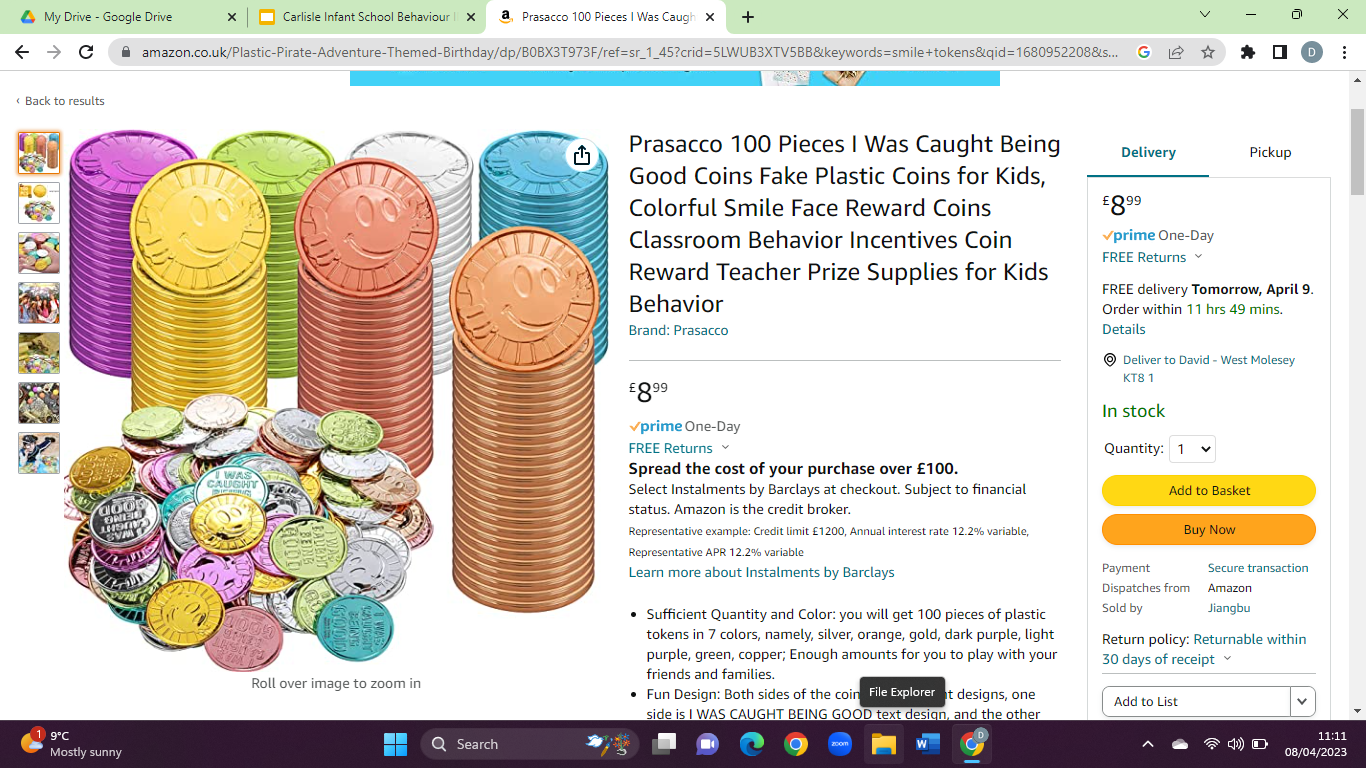 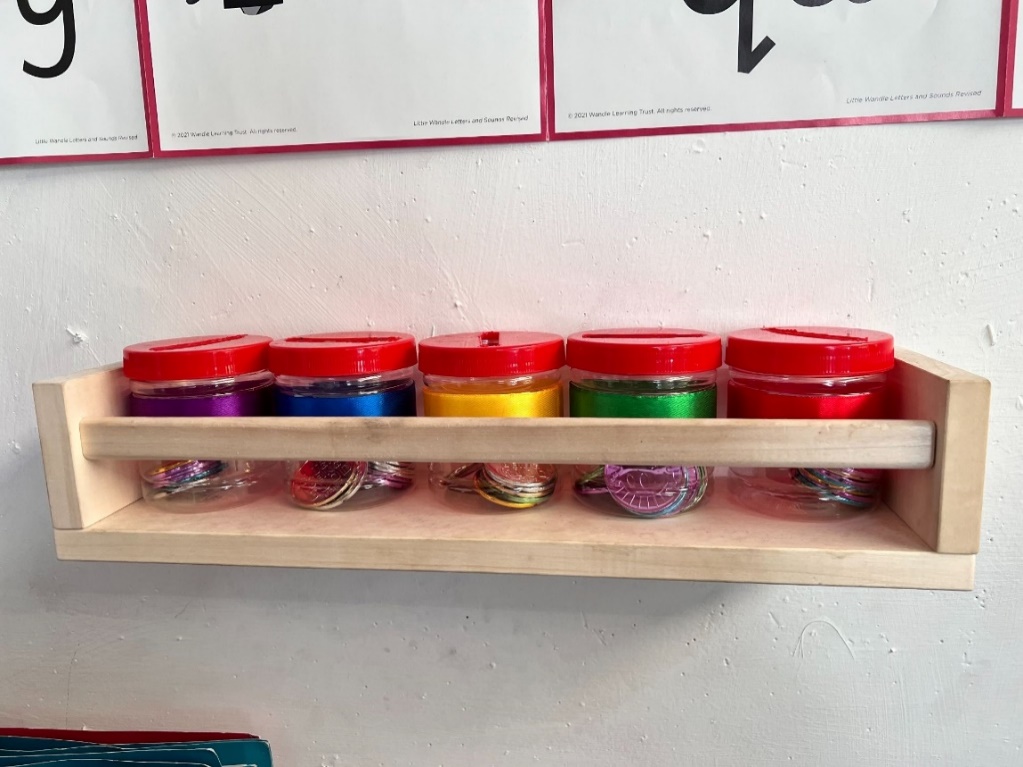 Zones of Regulation and calm areas
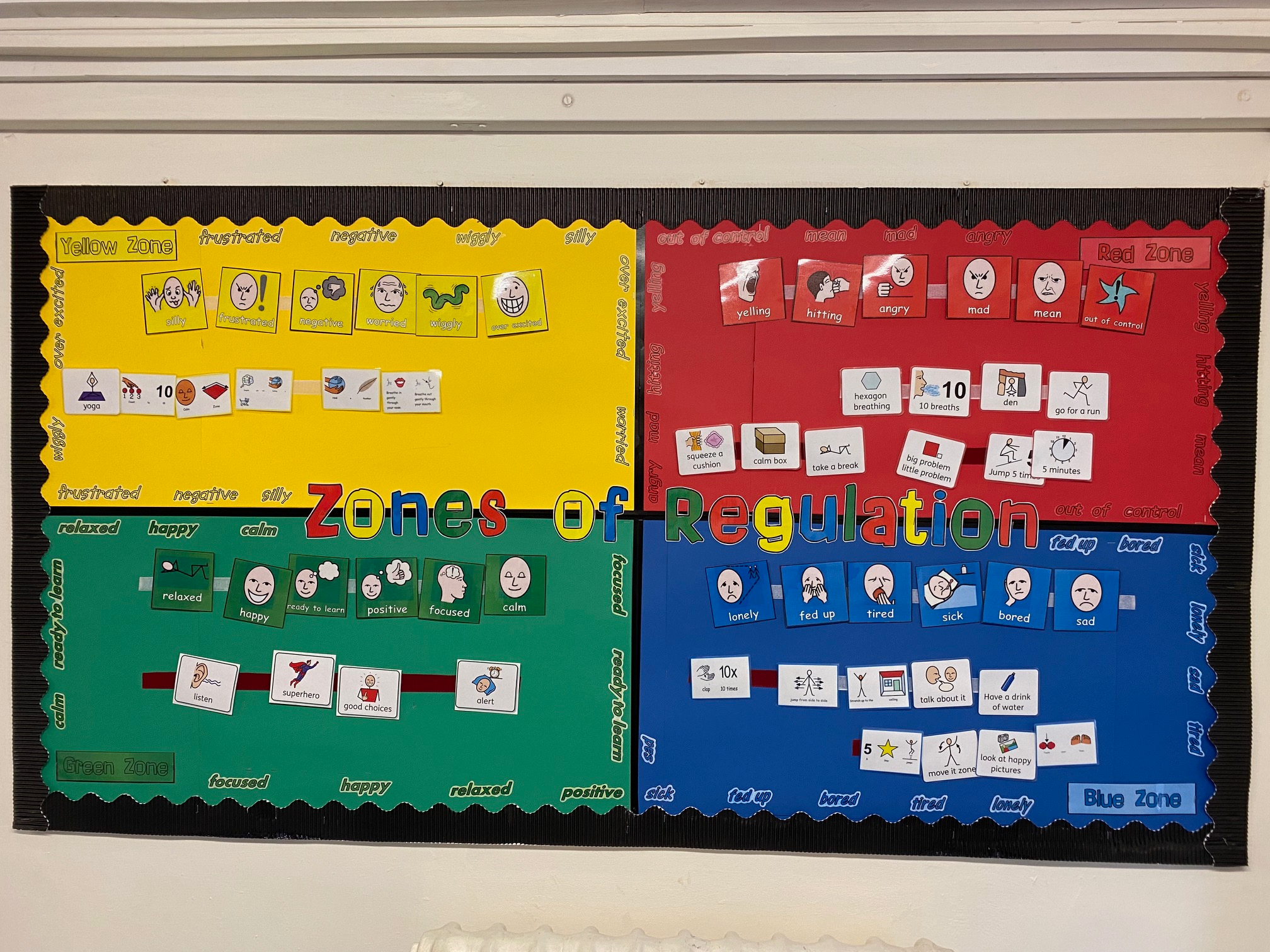 Communication
We recognise how vital communication between home and school is and we want to continue to build effective and supportive relationships with our families at Carlisle.

info@carlisle.richmond.sch.uk 

Please avoid sharing any concerns in front of your child – Transition into Year 2 is quite an adjustment but we all want your child(ren) to feel positively about change!
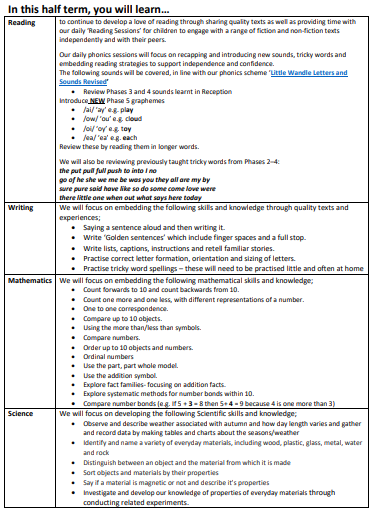 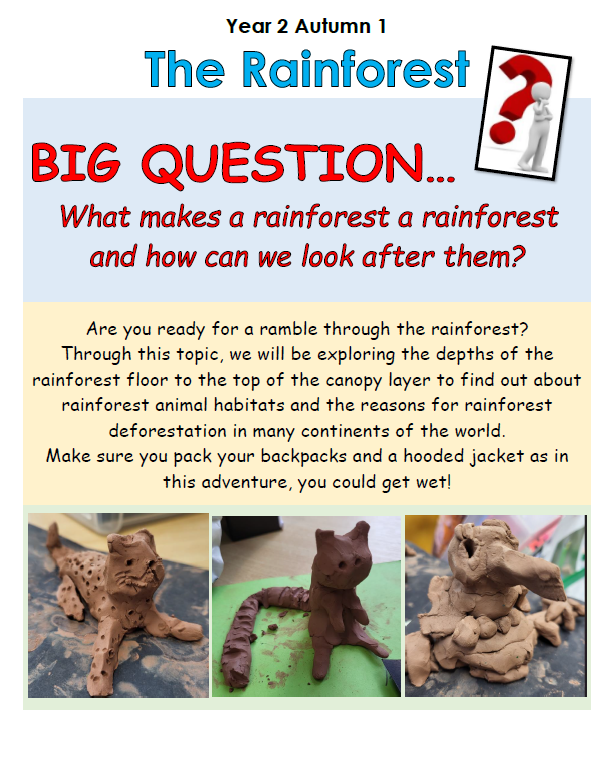 Each half term you will receive a new curriculum booklet outlining the learning that will be covered
Parent helpers
Listening to readers
Trugs reading games
Maths board games ie playing snakes and ladders
Outdoor areas in Year 2
Cake sales
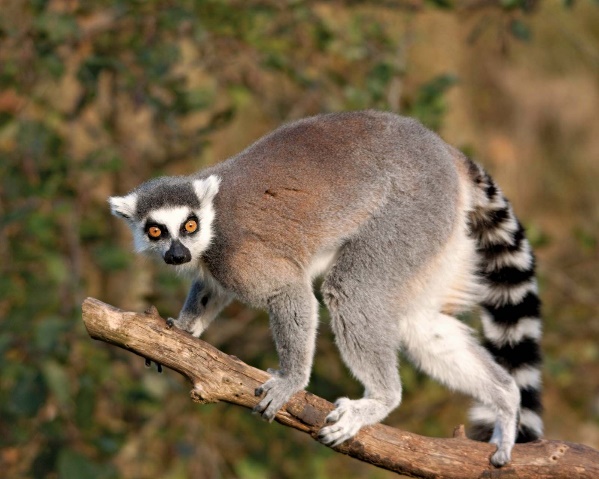 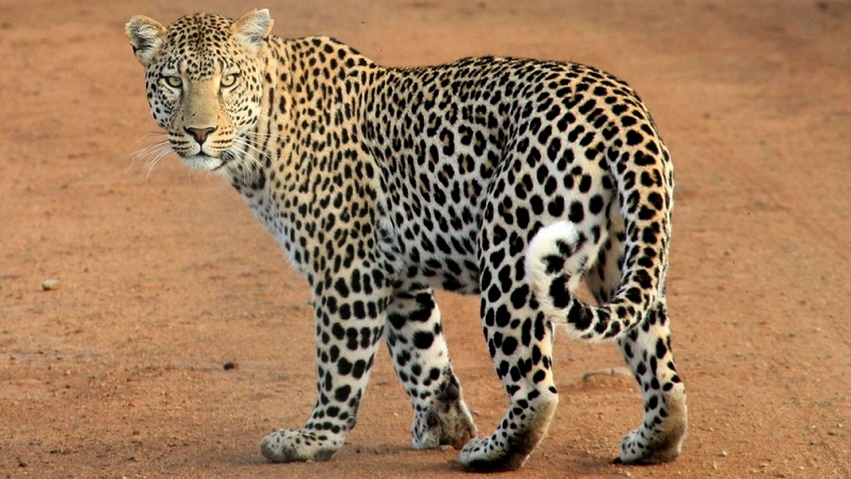 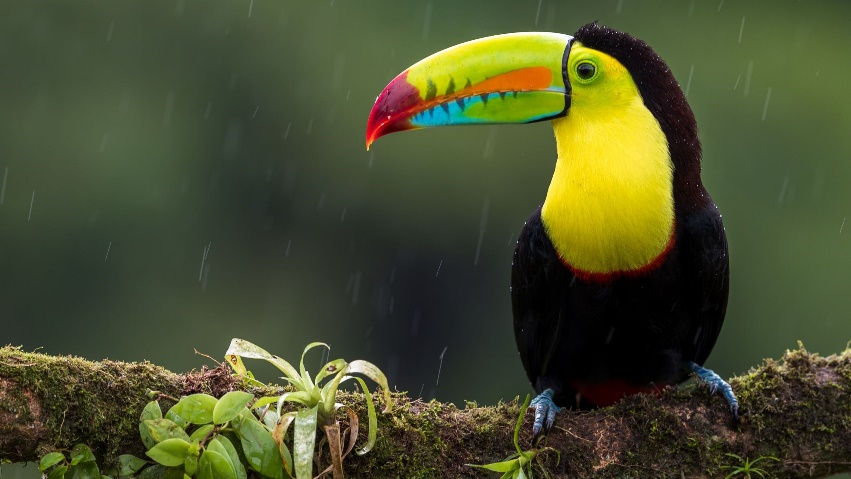 Thank you for coming this morning.
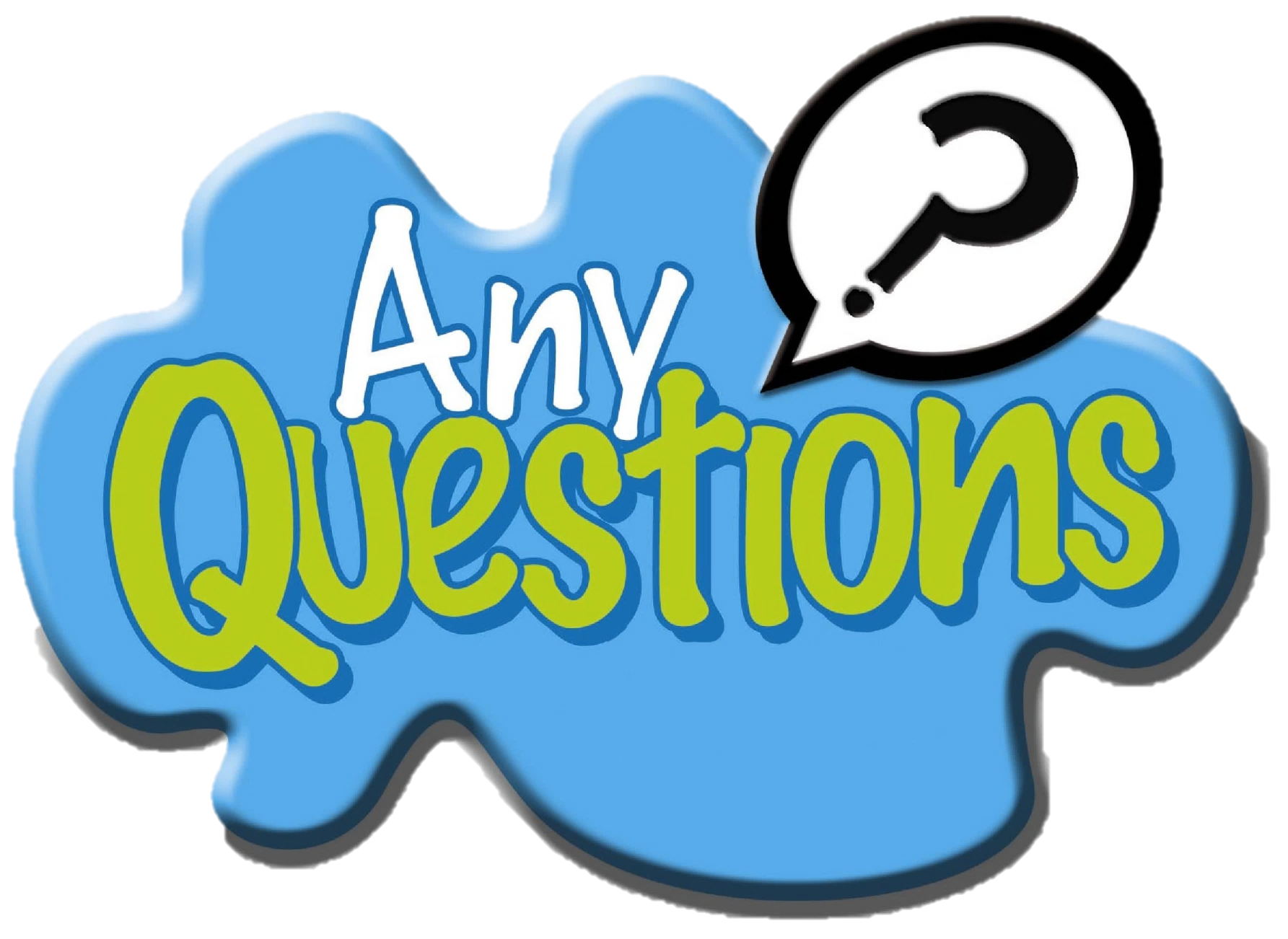